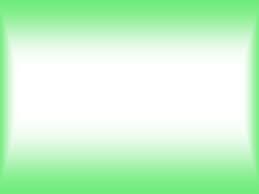 Буквы
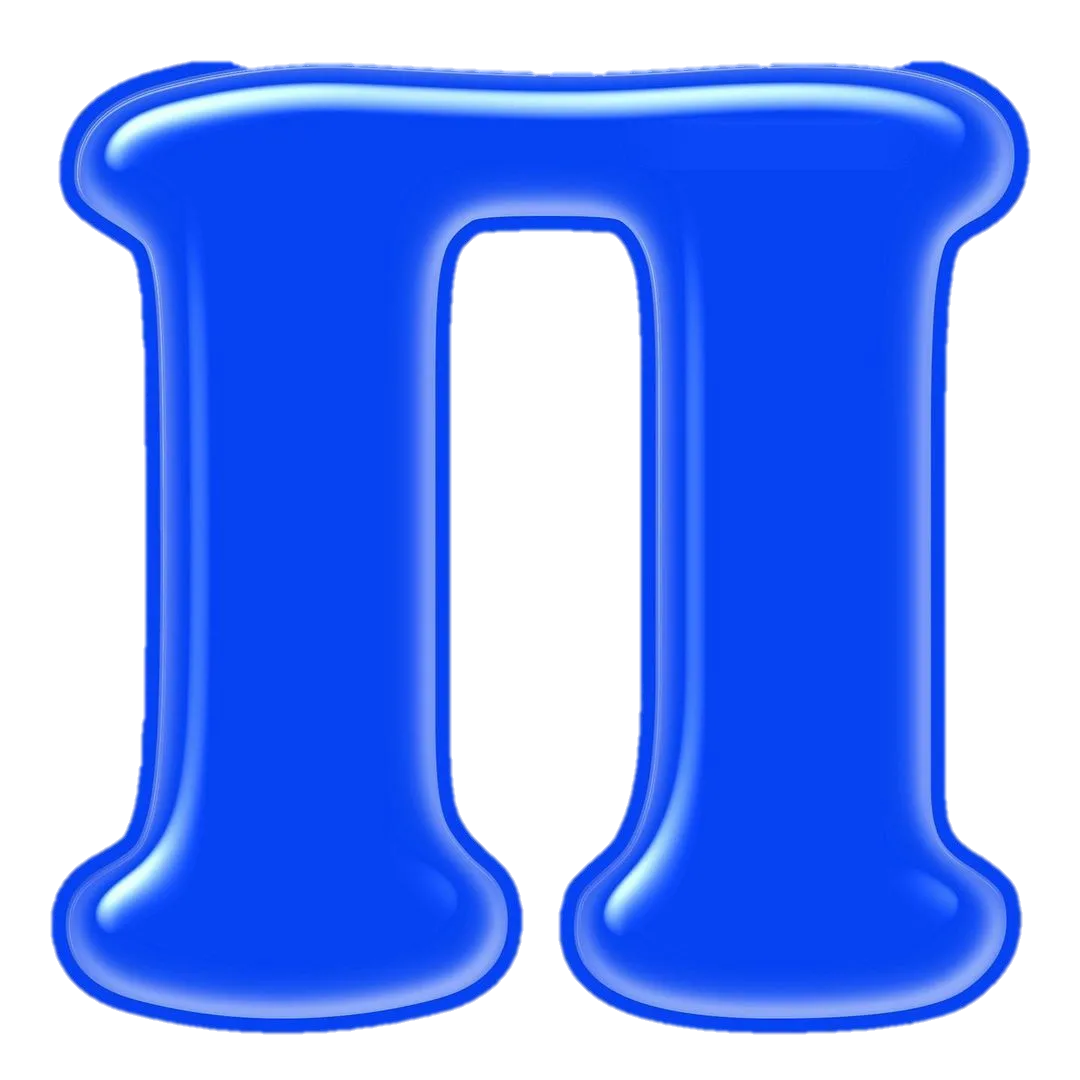 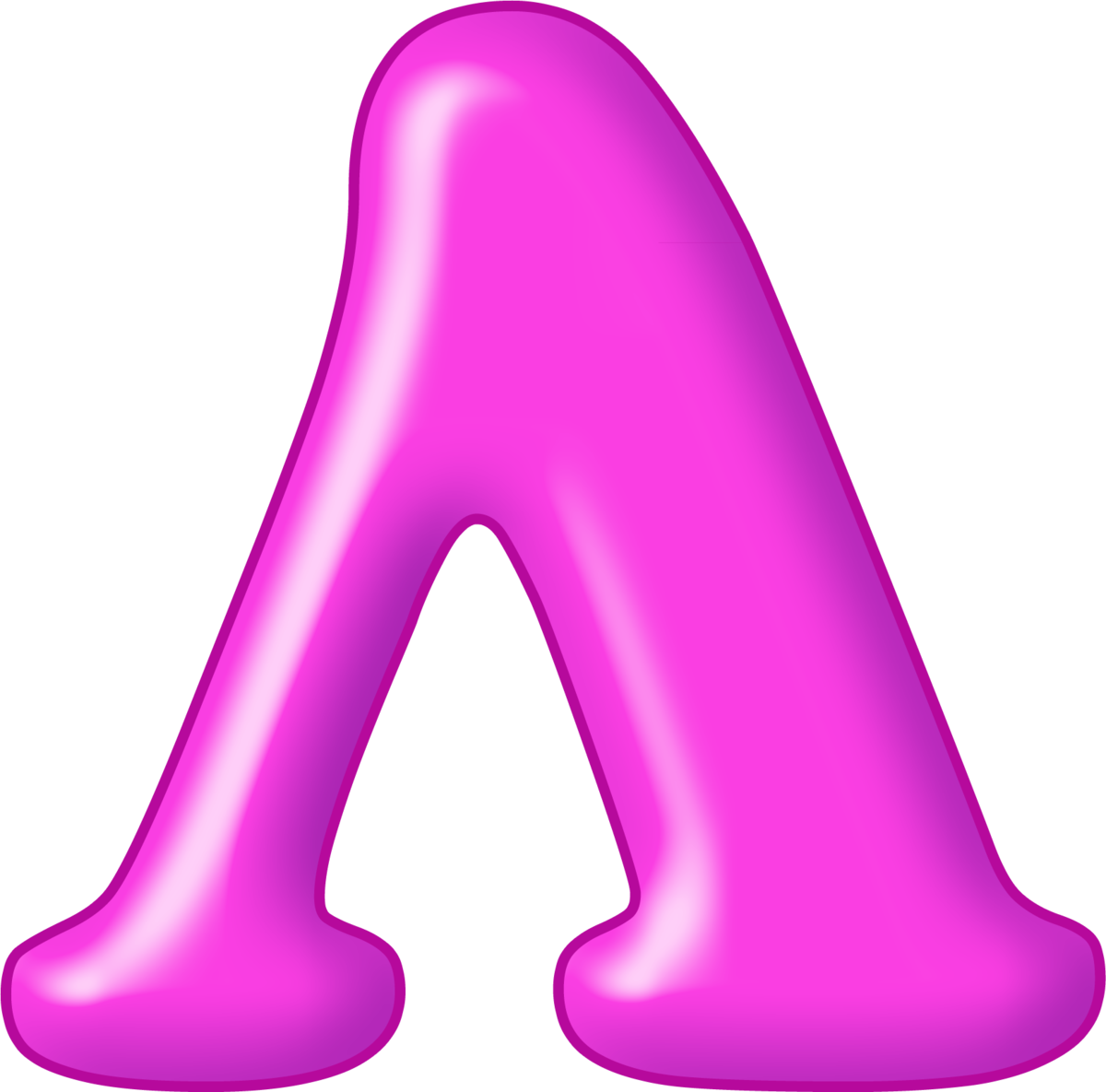 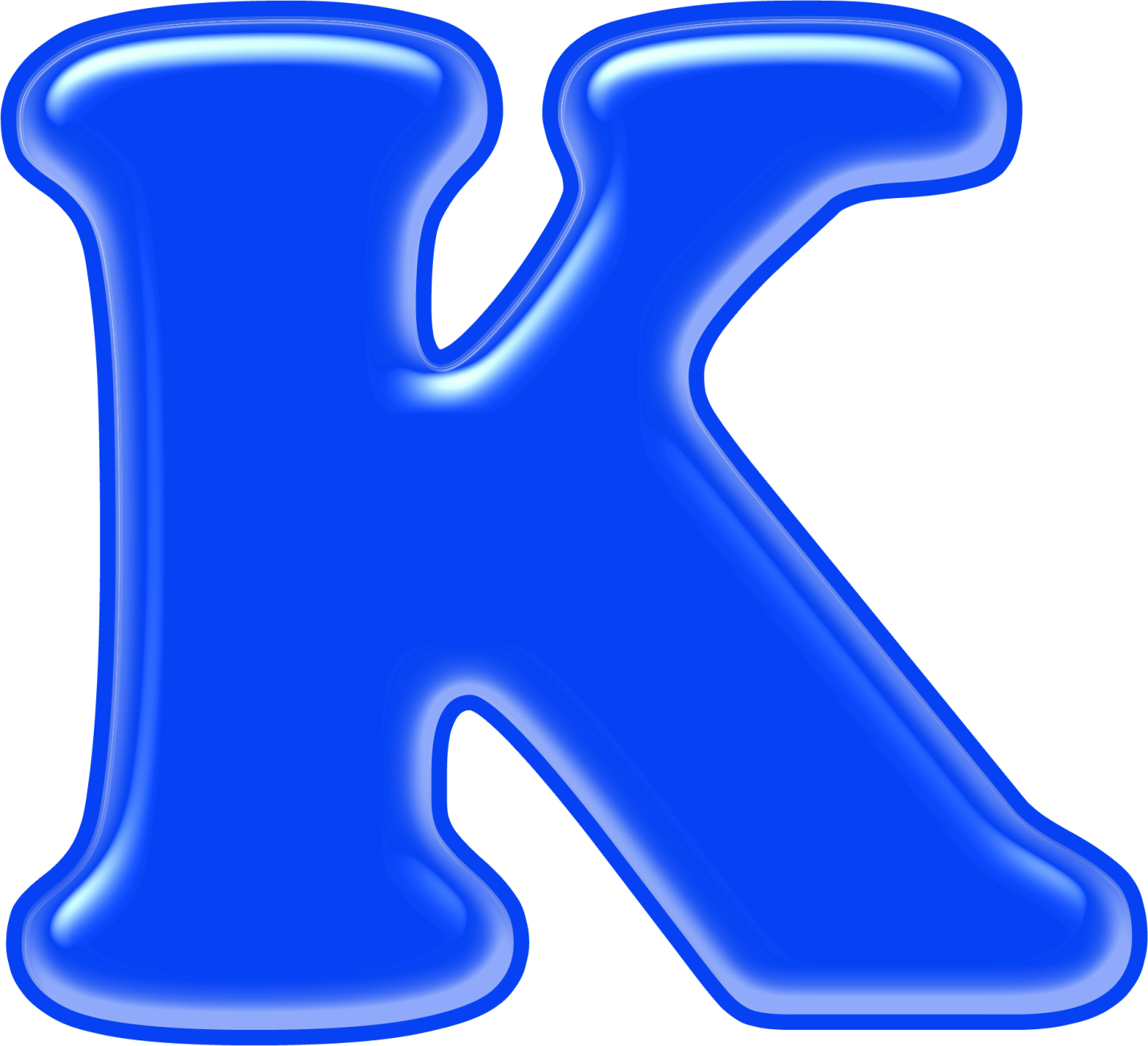 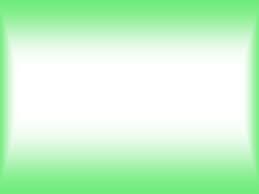 Укажи картинку на букву л.
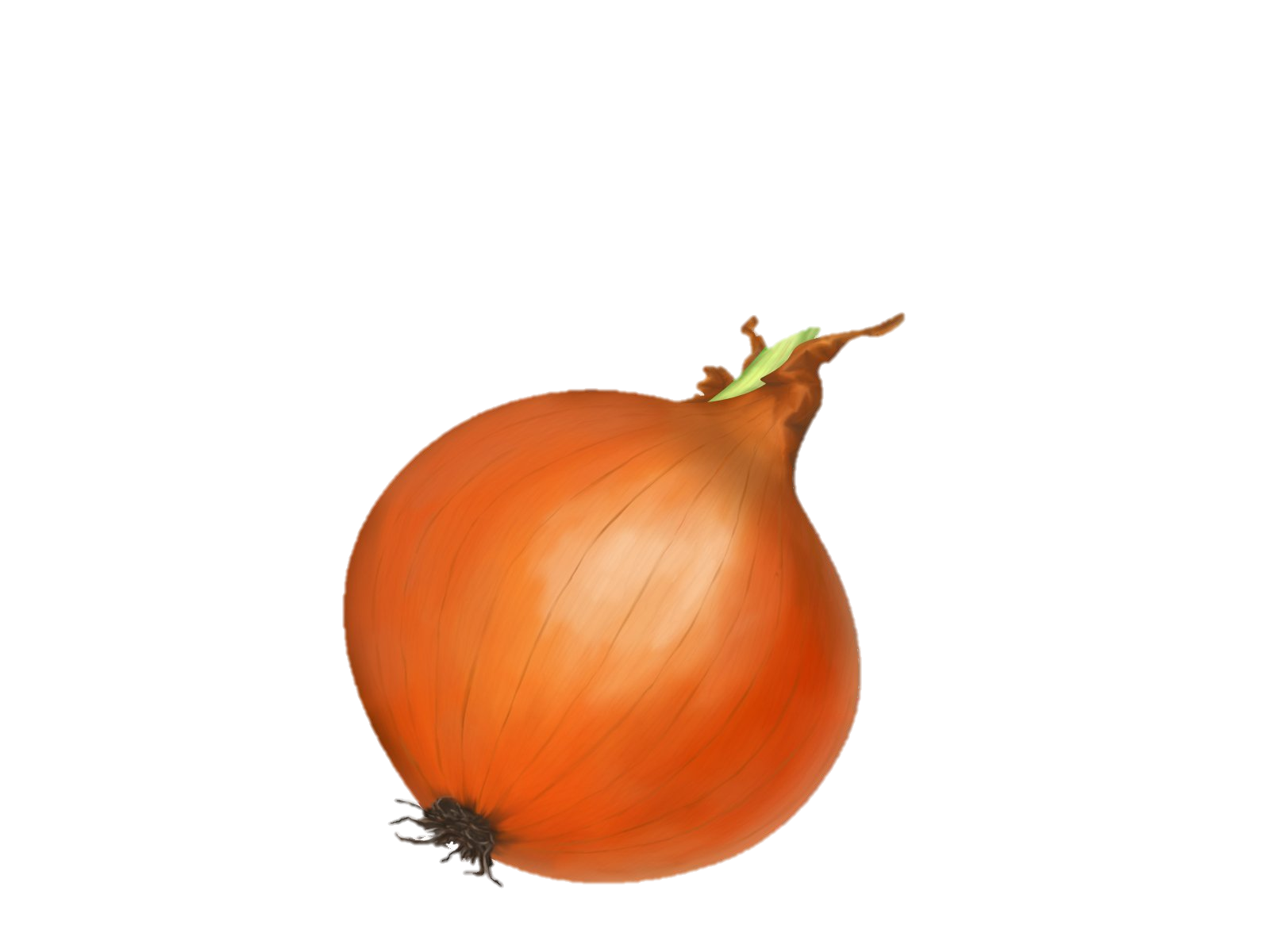 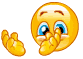 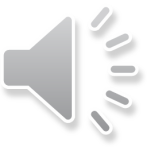 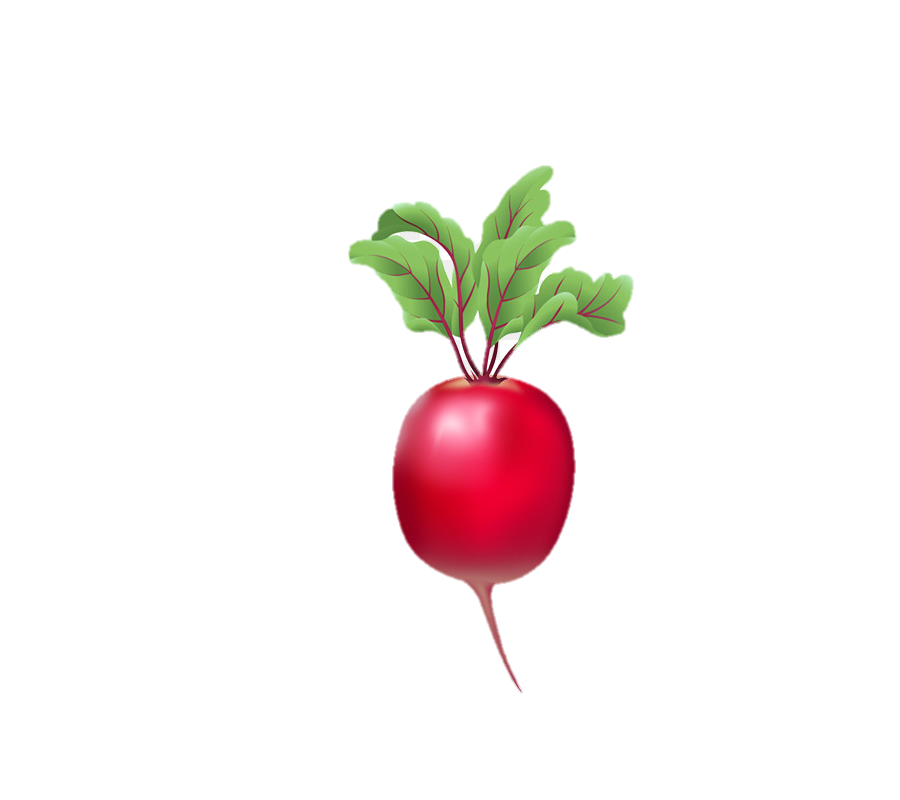 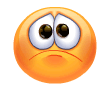 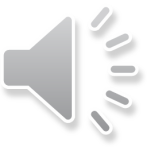 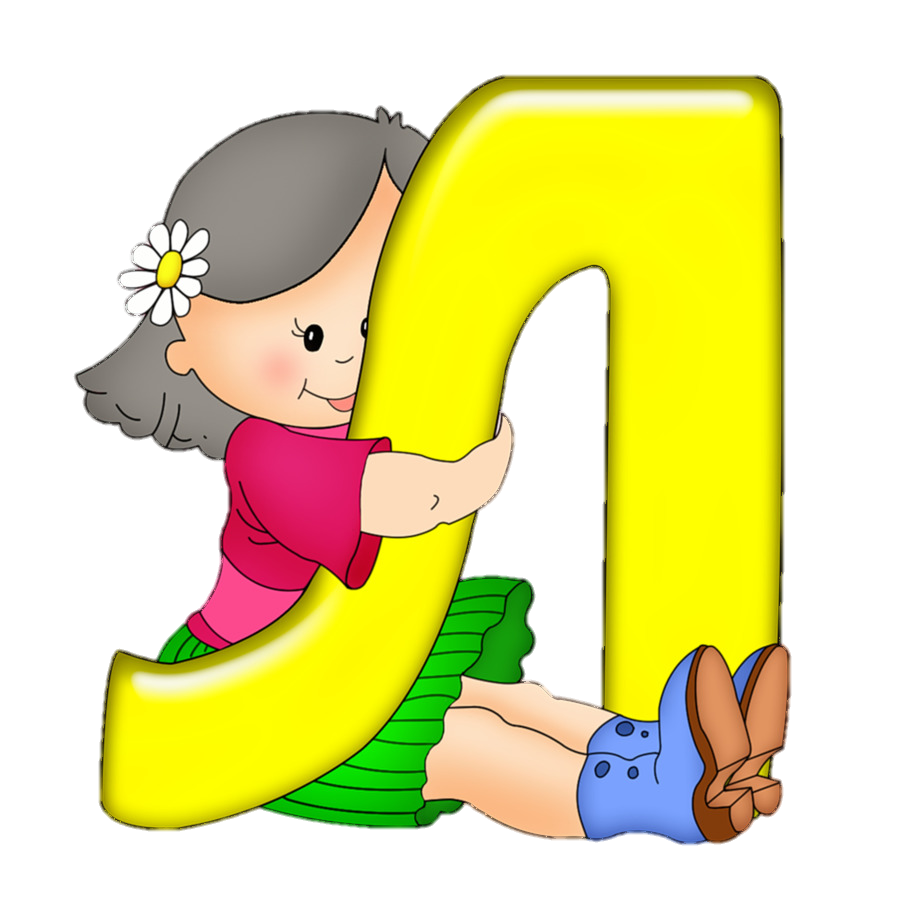 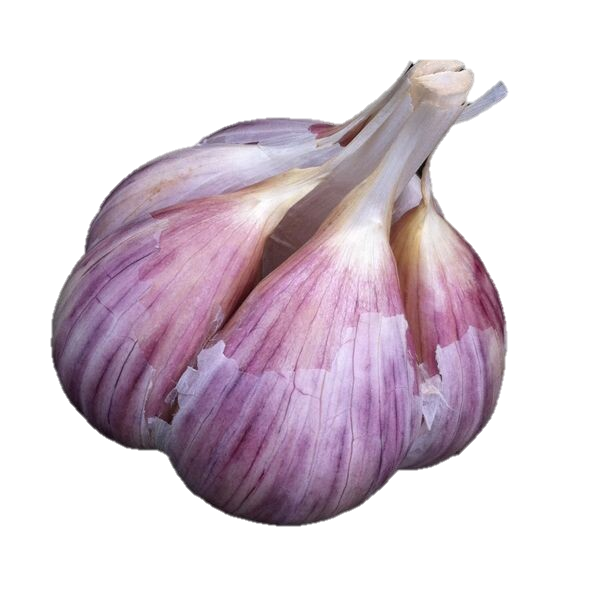 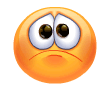 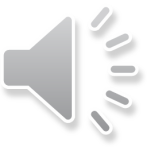 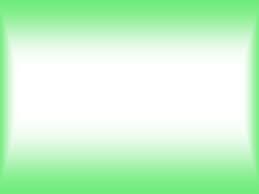 Укажи картинку, в которой есть буква К
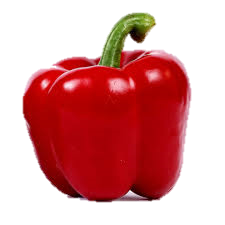 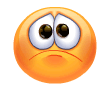 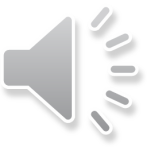 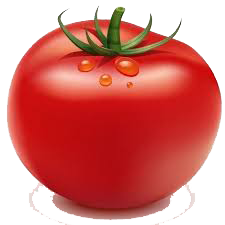 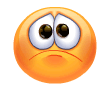 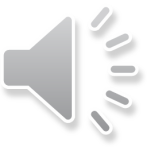 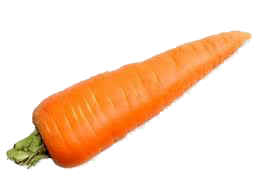 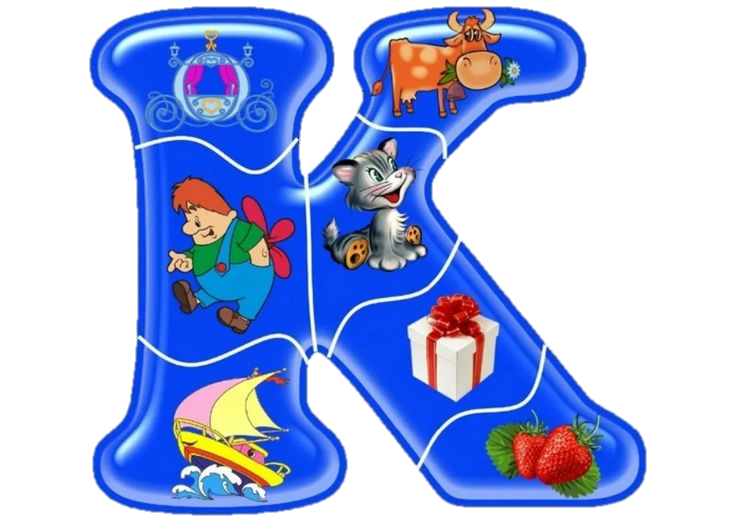 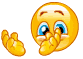 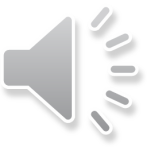 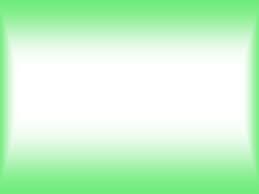 Укажи картинку, в которой есть буква Ф.
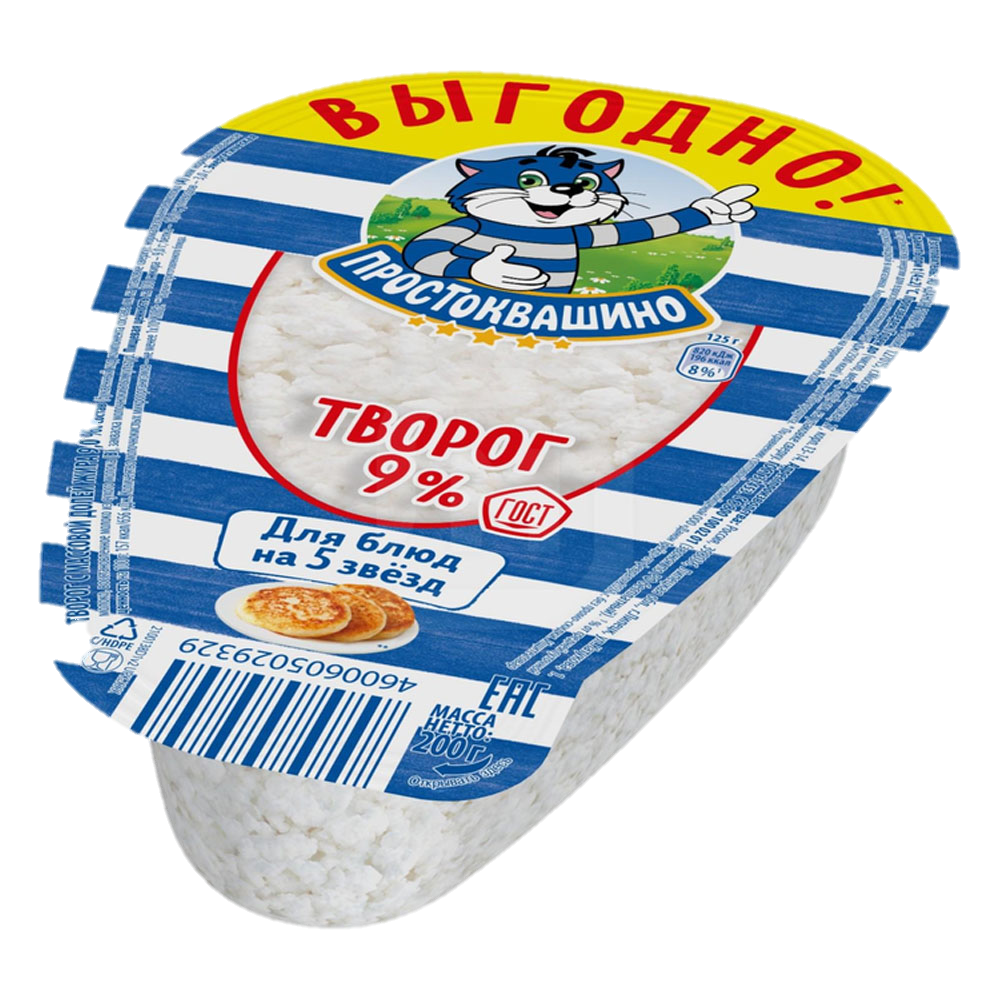 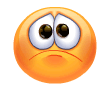 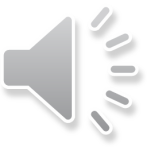 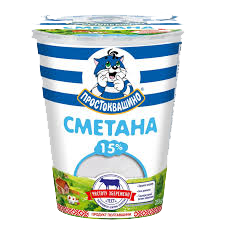 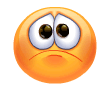 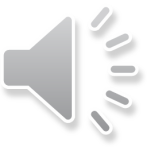 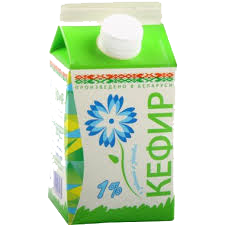 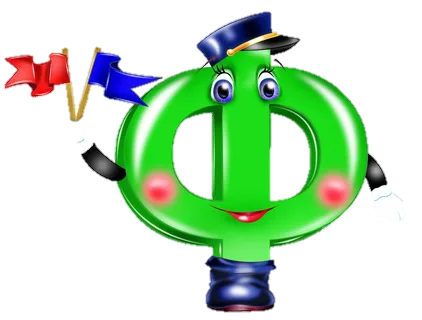 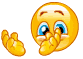 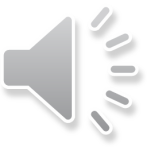 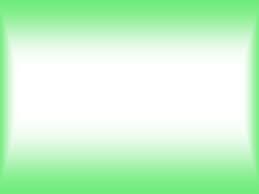 Укажи картинку, в которой есть буква Ц
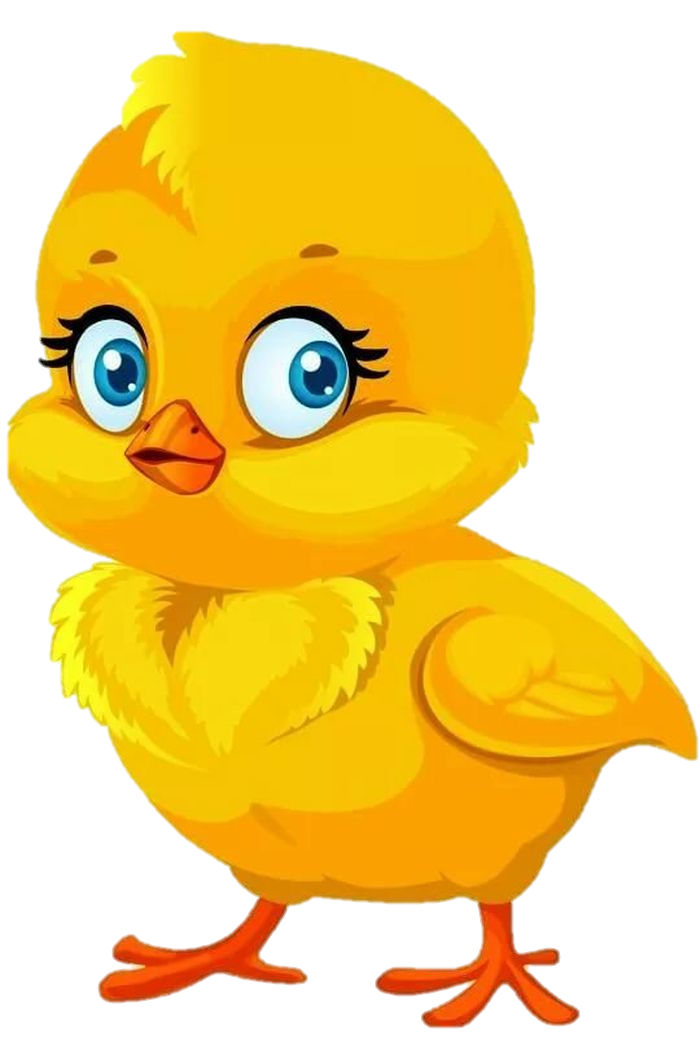 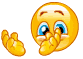 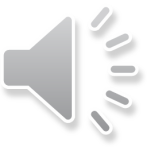 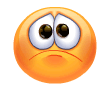 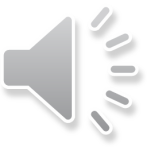 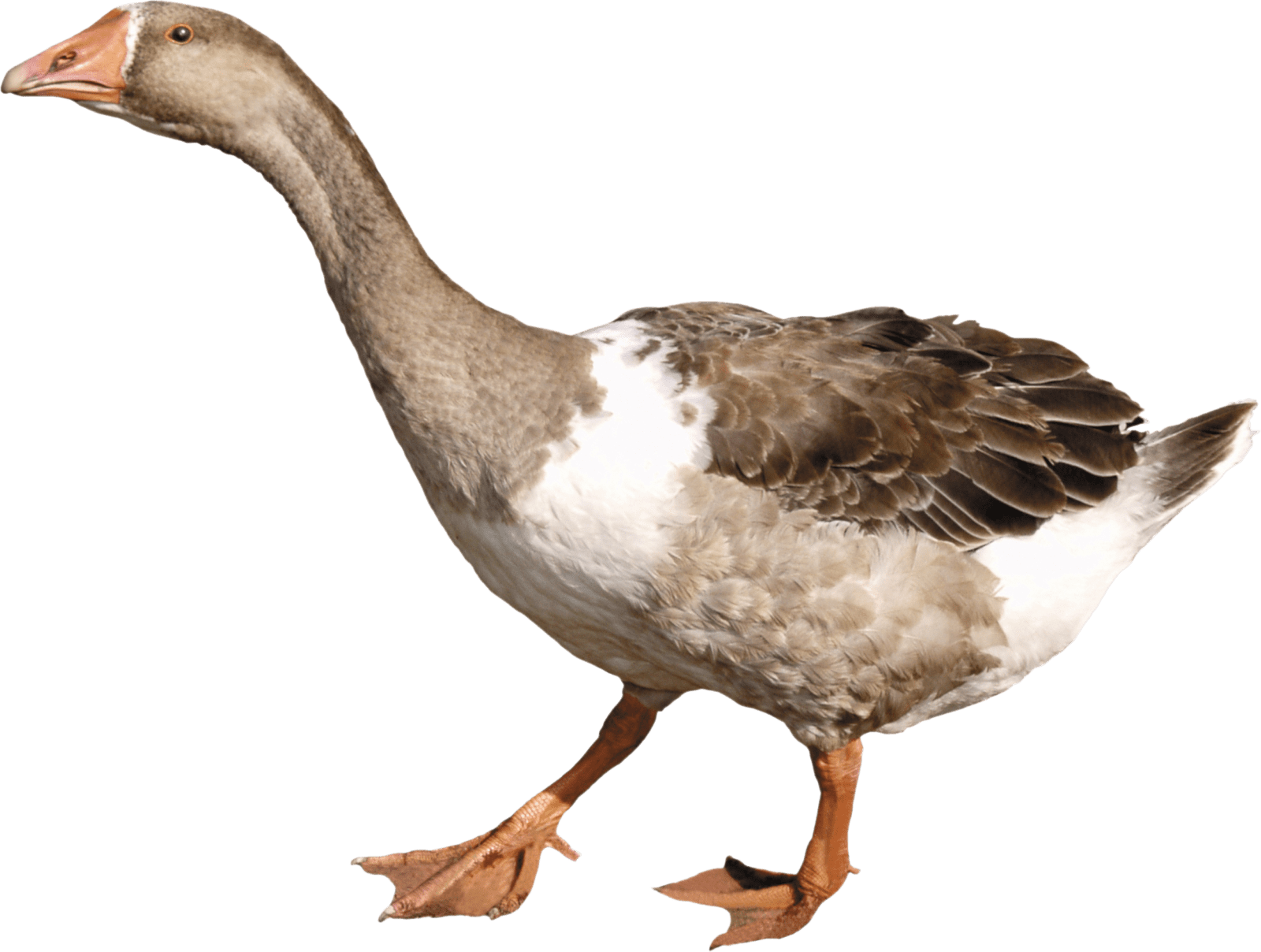 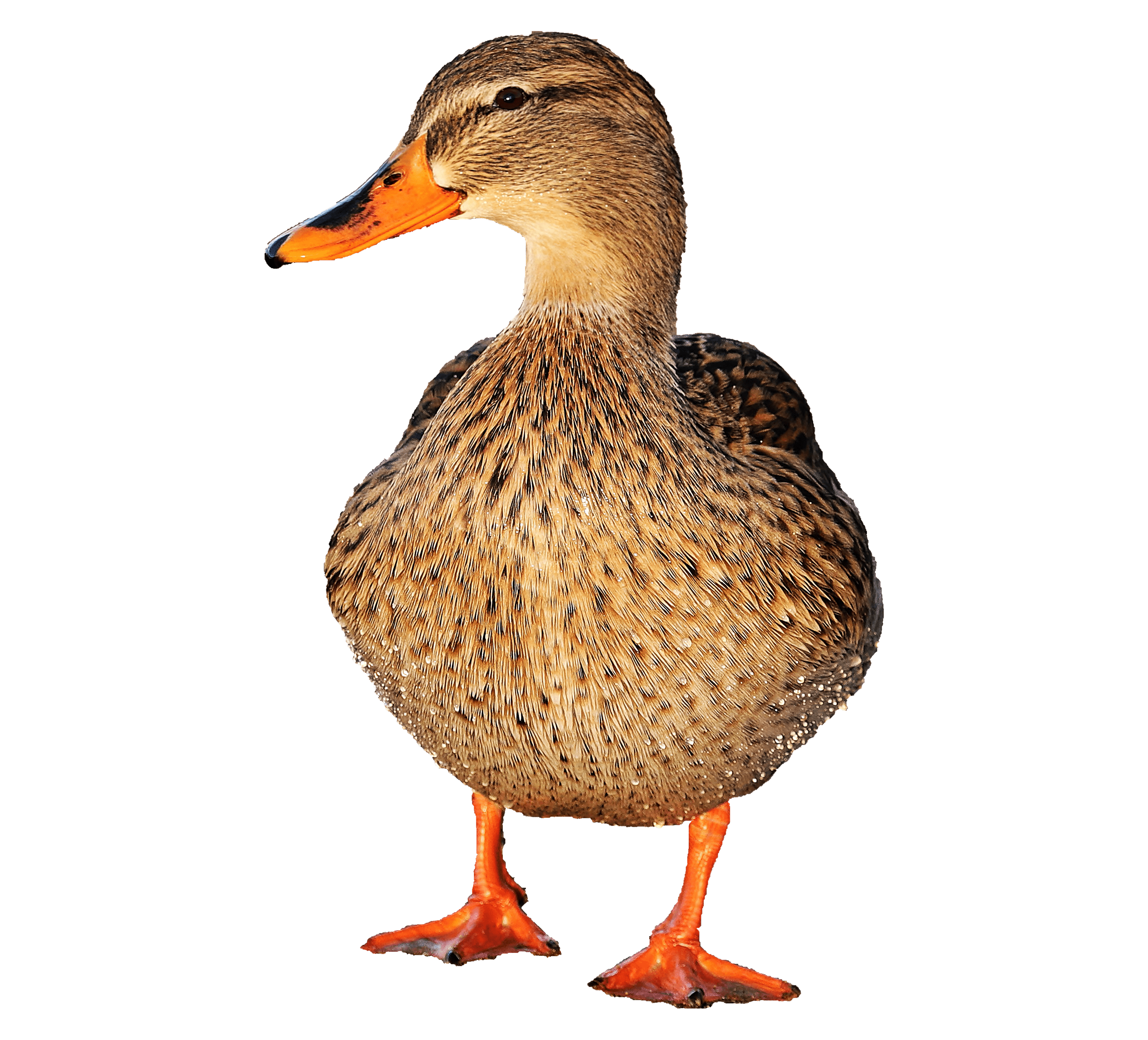 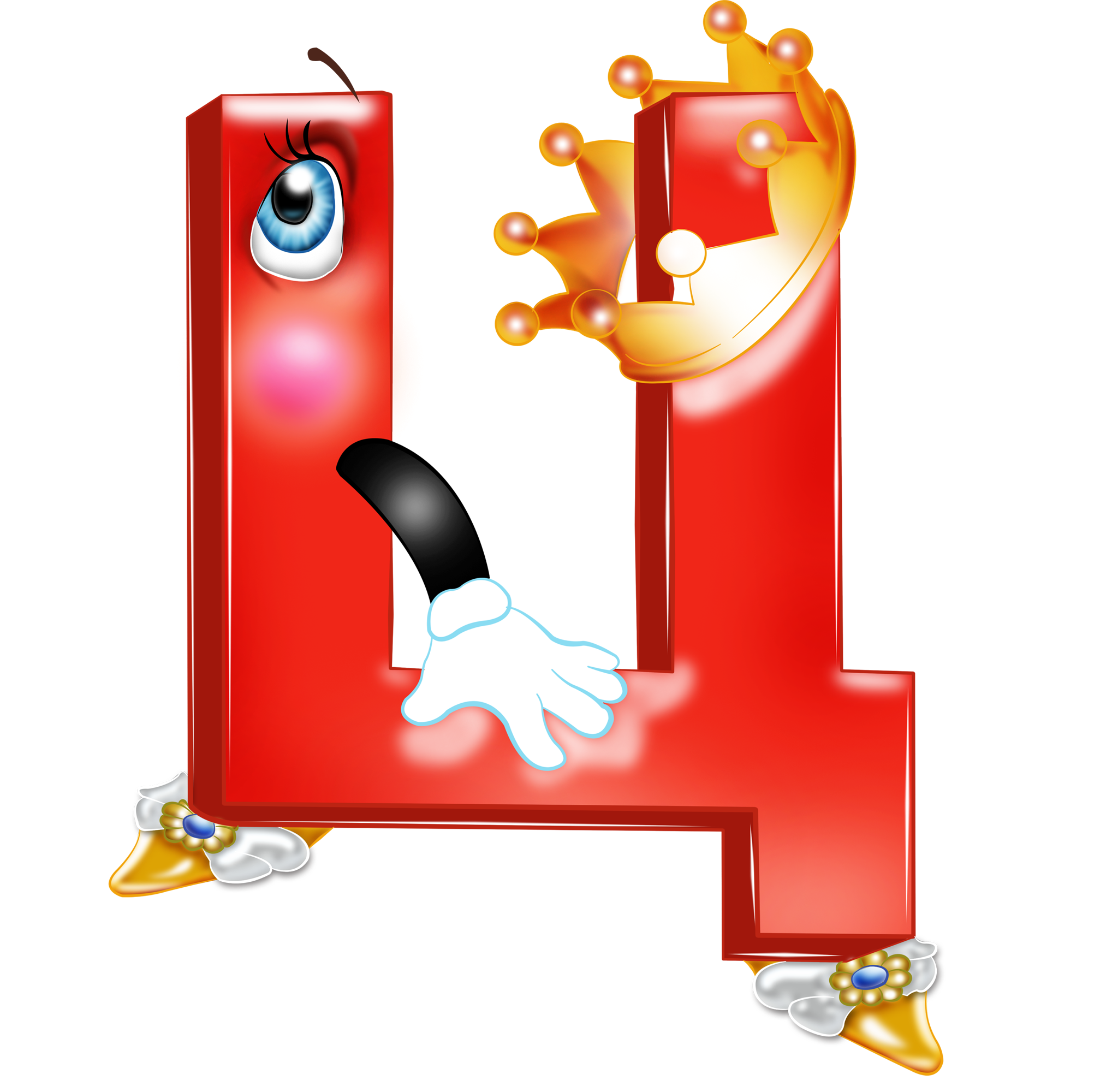 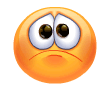 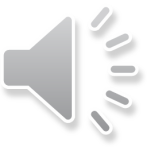